KÕt nèi tri thøc víi cuéc sèng
TIÕNG VIÖT 
1
Bµi
iu        ­öu  ­	­
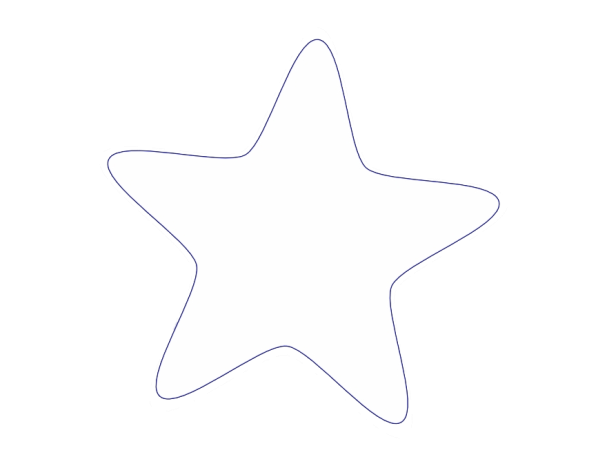 44
TIẾT 1
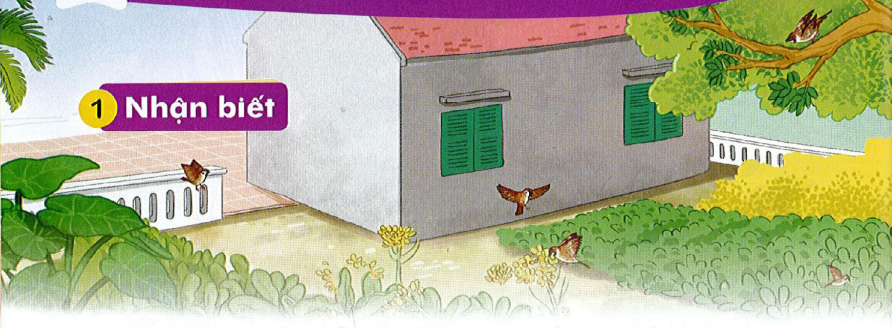 1
Nhận biết
öu
iu
Baø ñaõ nghæ höu maø luoân baän bòu
2
Đọc
iu
öu
h
öu
höu
Mình cùng thi tài!
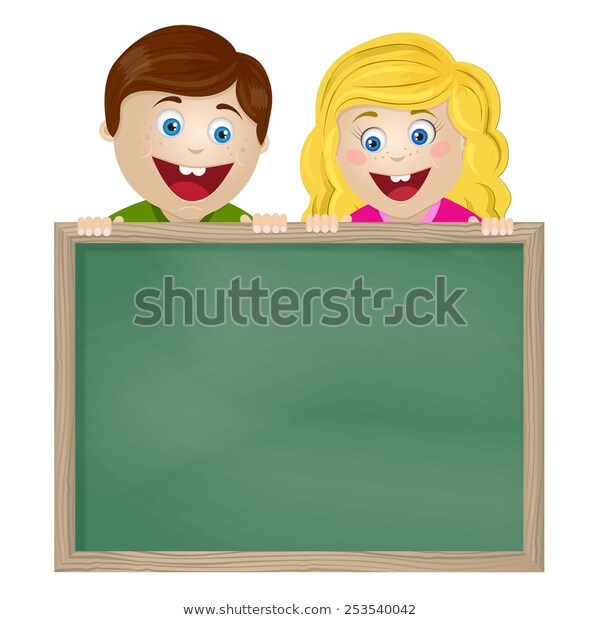 Taïo tieáng môùi coù vaàn iu, öu
Mình cùng thi tài!
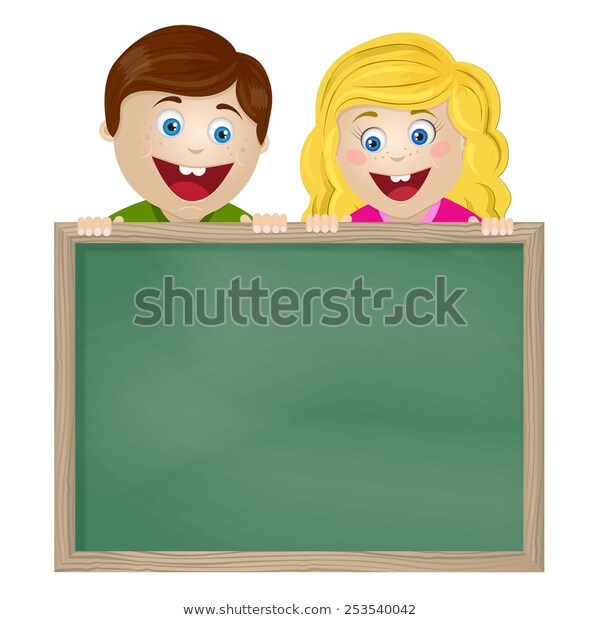 Taïo tieáng môùi coù vaàn iu, öu
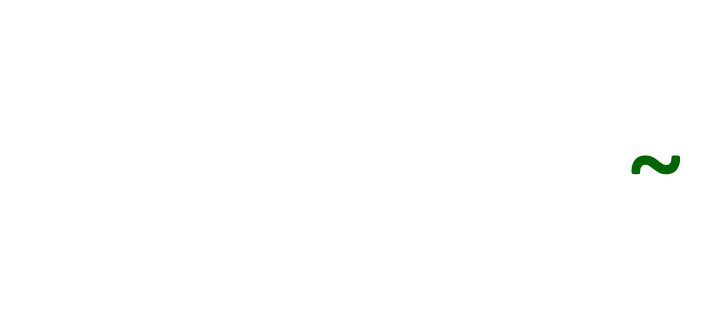 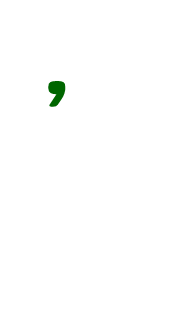 rìu
r
rìu
M:
iu
2
Đọc
dòu   ñòu   xíu   höu   möu   löïu
2
Đọc
iu
öu
h
öu
höu
dòu   ñòu   xíu   höu   möu   löïu
Thư gi·n nhÐ!
2
Đọc
iu
öu
h
öu
höu
dòu   ñòu   xíu   höu   möu   löïu
Nèi ch÷ víi h×nh
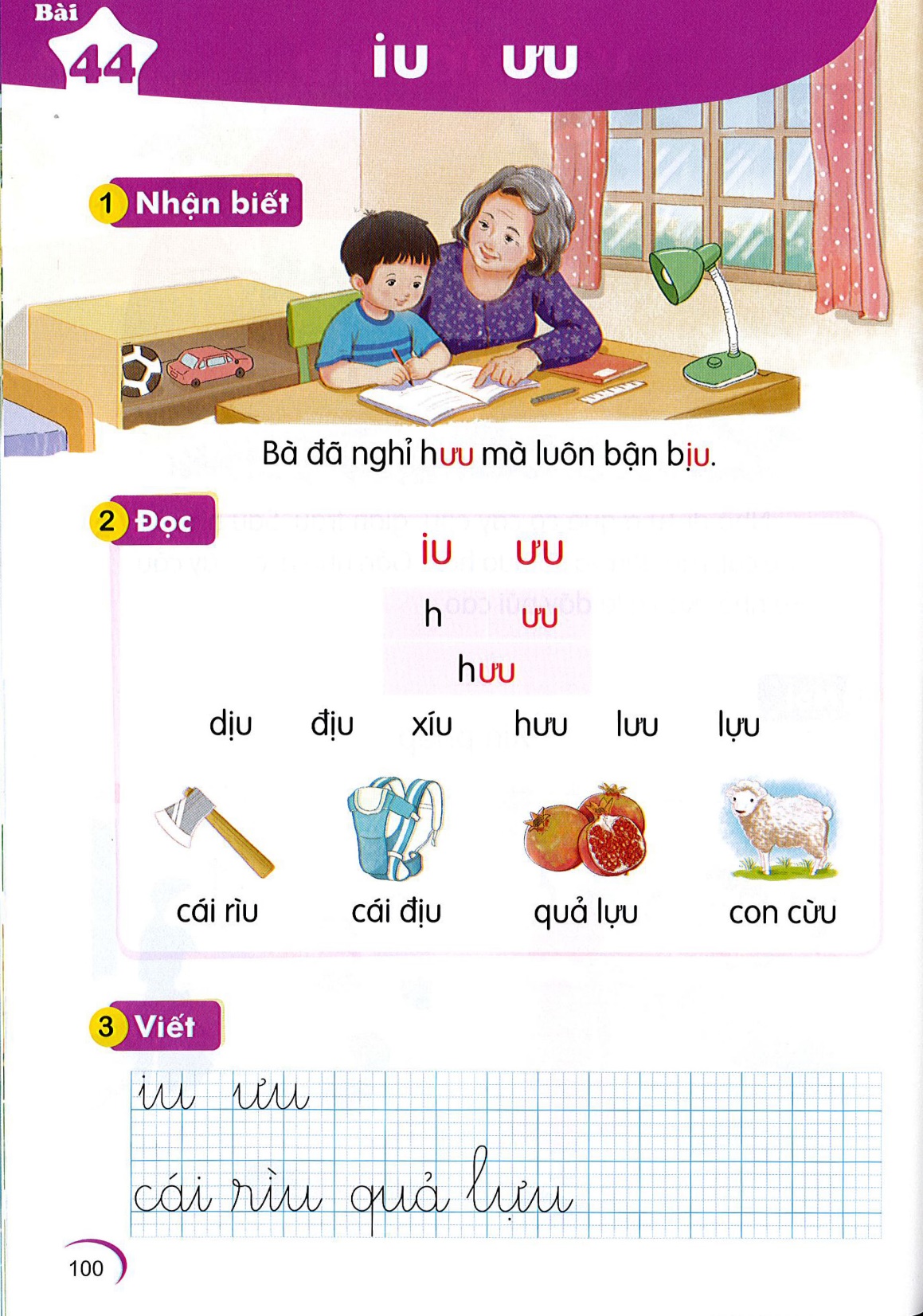 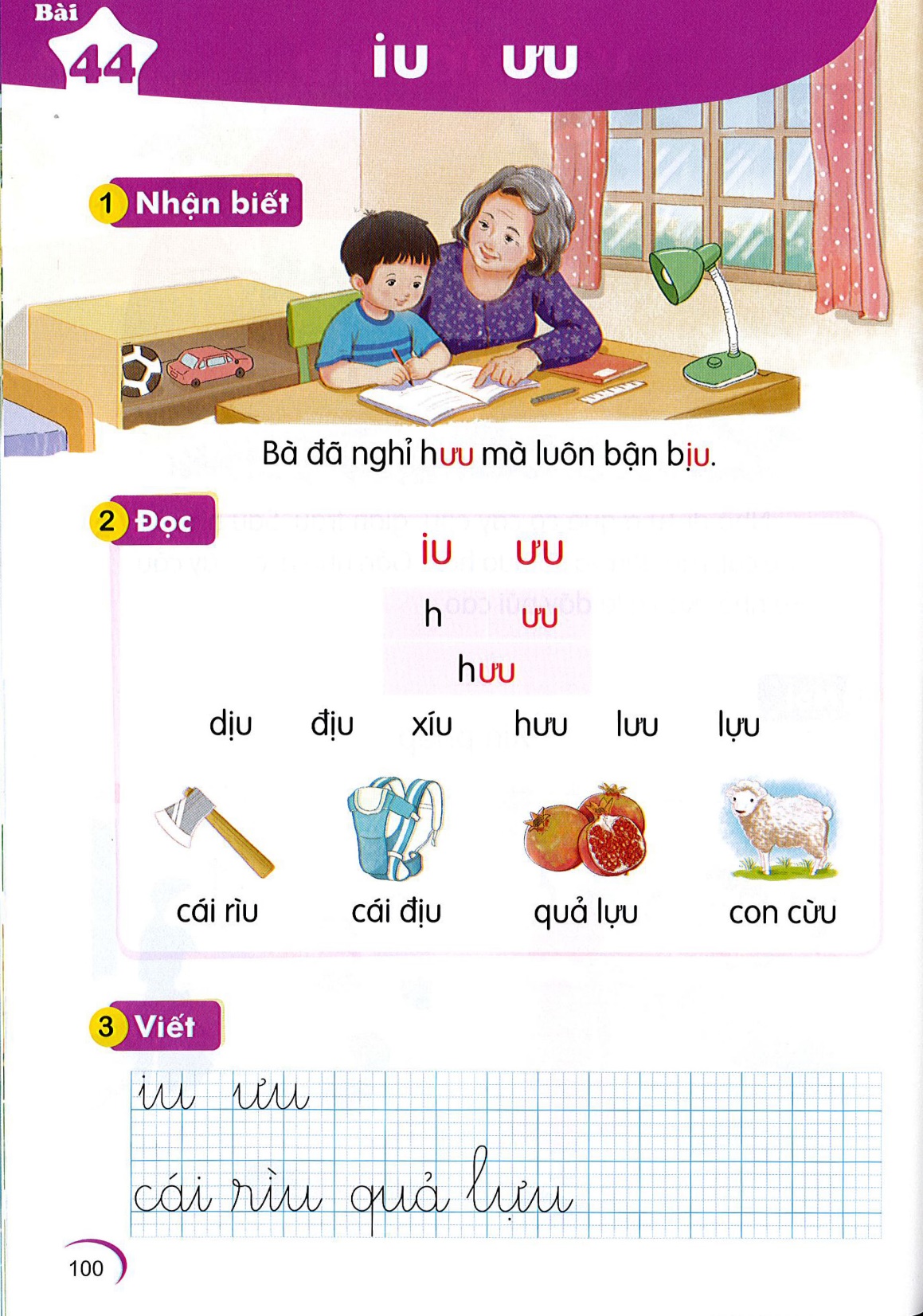 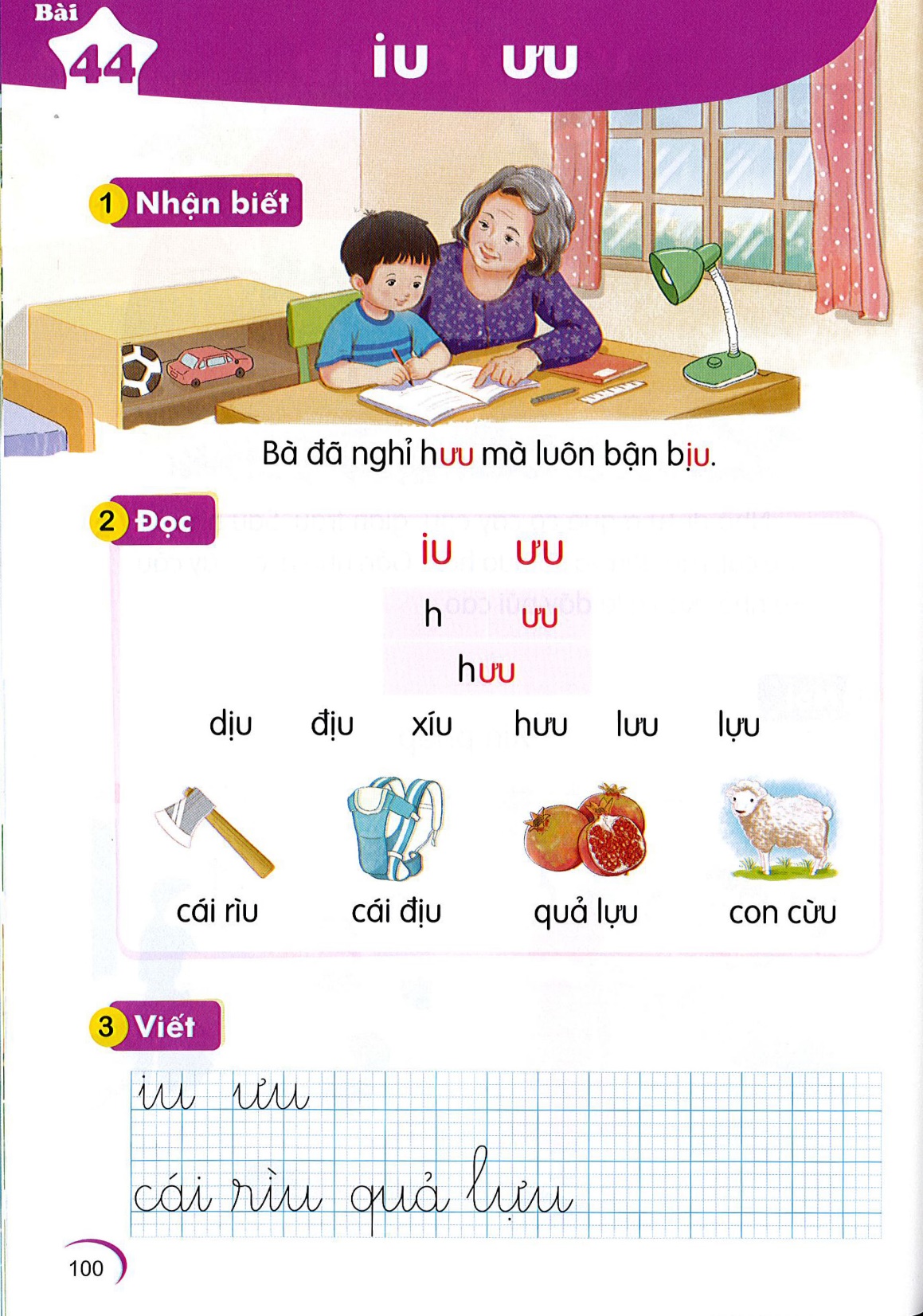 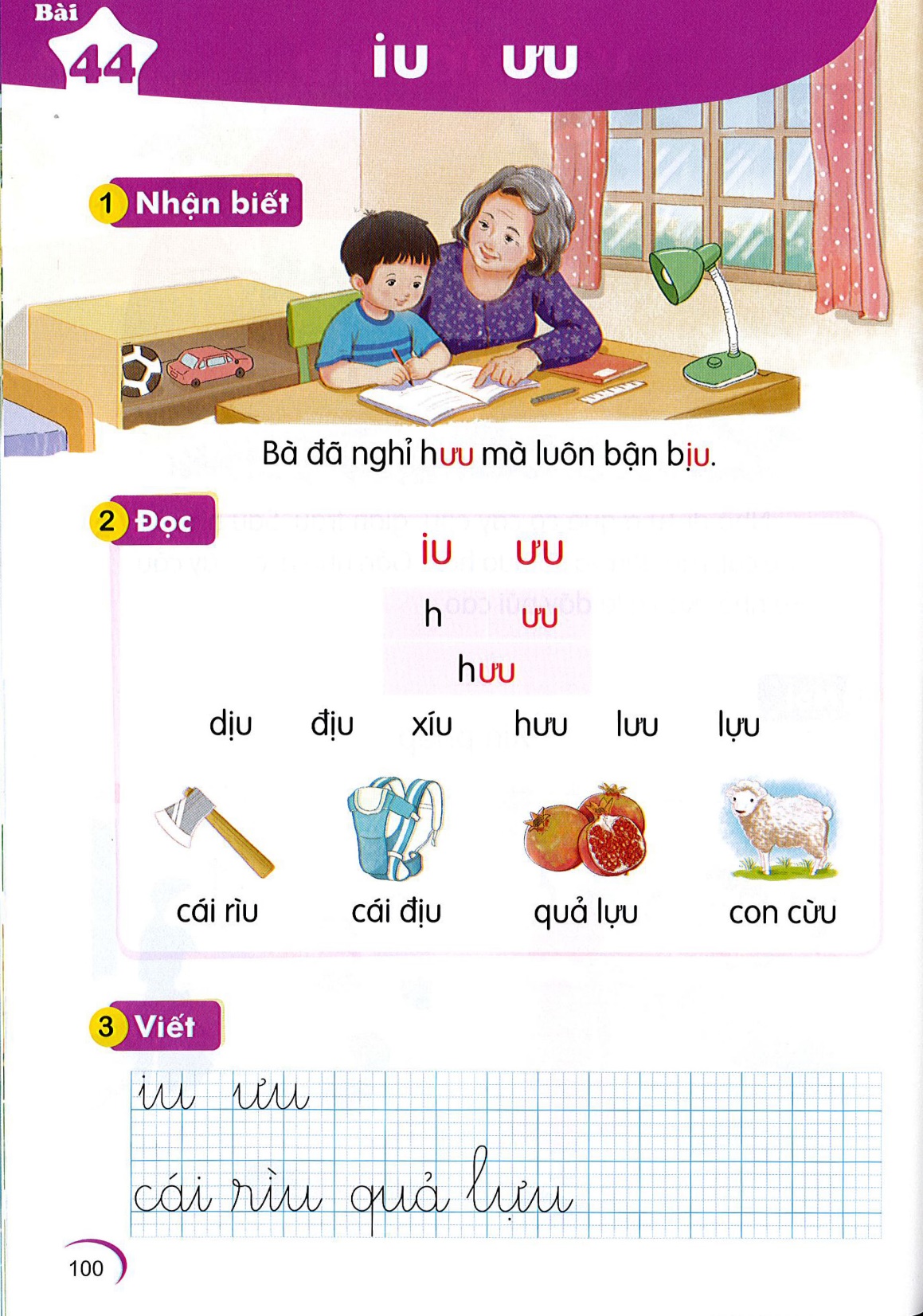 caùi ñòu
con cöøu
Caùi rìu
quaû löïu
2
Đọc
iu
öu
h
öu
höu
dòu   ñòu   xíu   höu   möu   löïu
caùi rìu    caùi ñòu     quaû löïu     con cöøu
3
ViÕt b¶ng
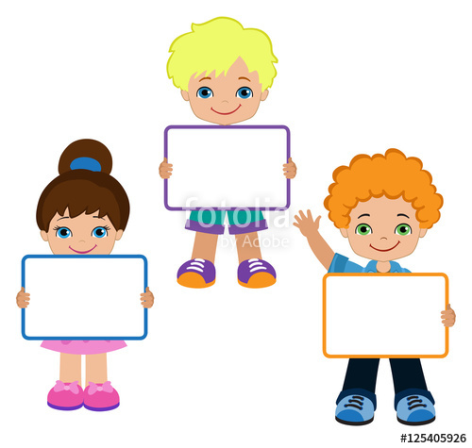 öu
öu
iu
iu
öu
iu
ViÕt b¶ng
3
Viết bảng
ViÕt b¶ng
3
Viết bảng
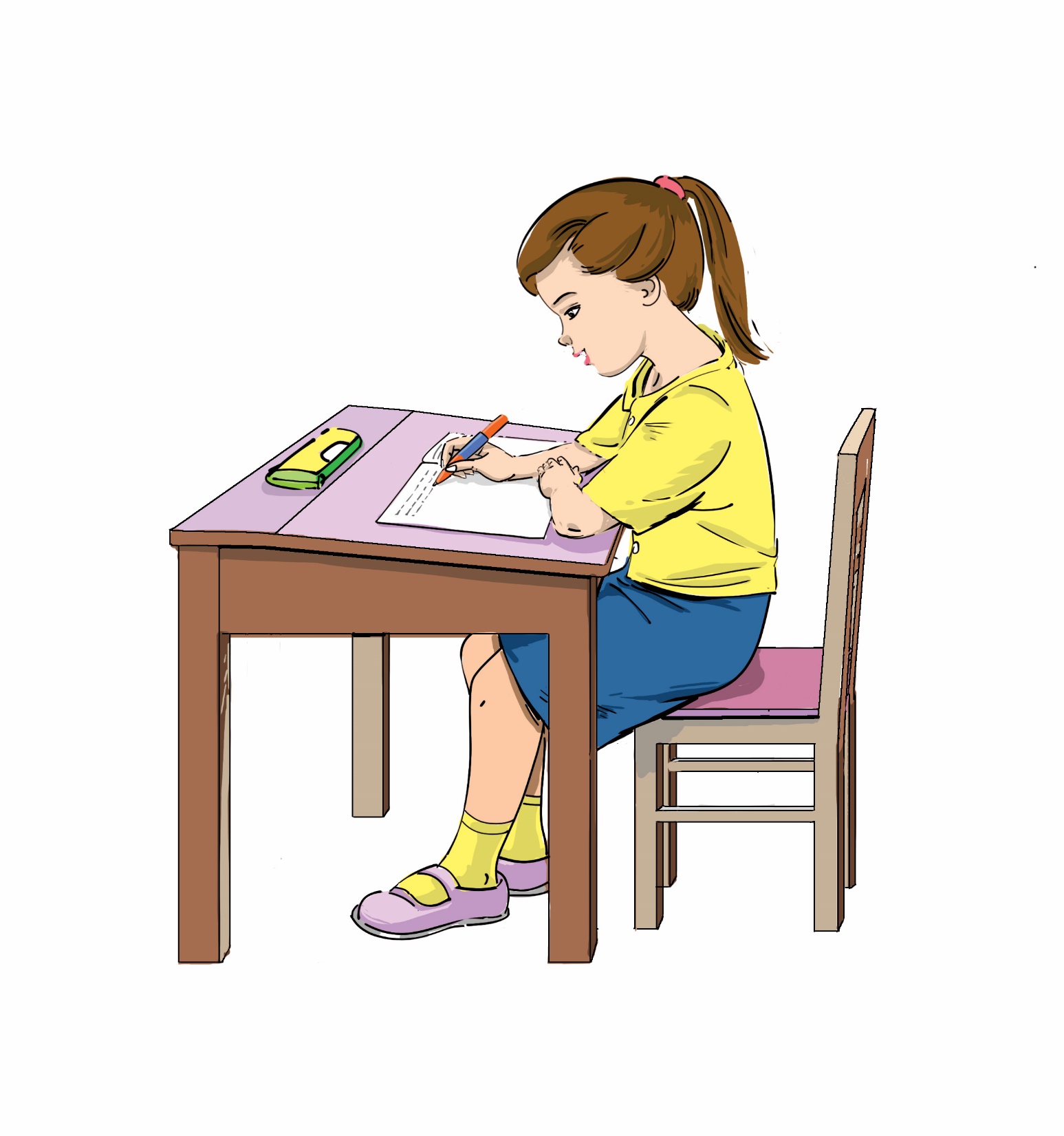 3
Viết
Bµi
iu        ­öu  ­	­
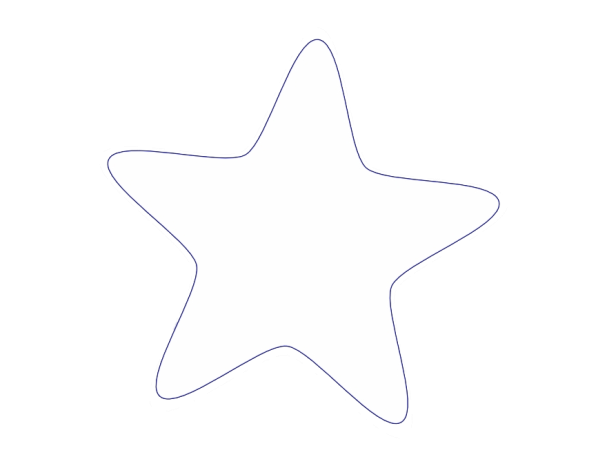 44
TIẾT 2
ViÕt b¶ng
3
Viết bảng
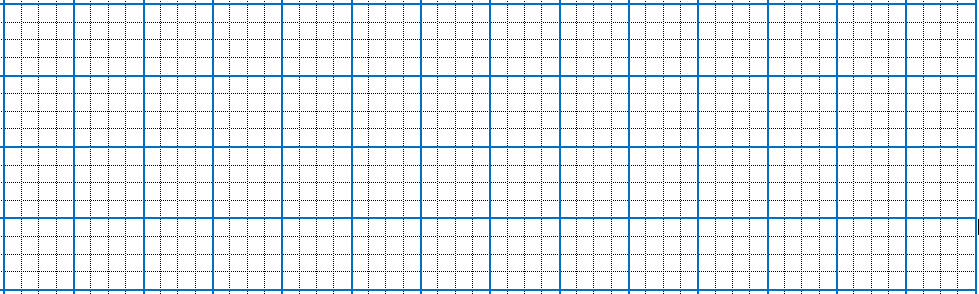 âu
au
łu
εϒ Ιễu
cΪ Ǉrâu
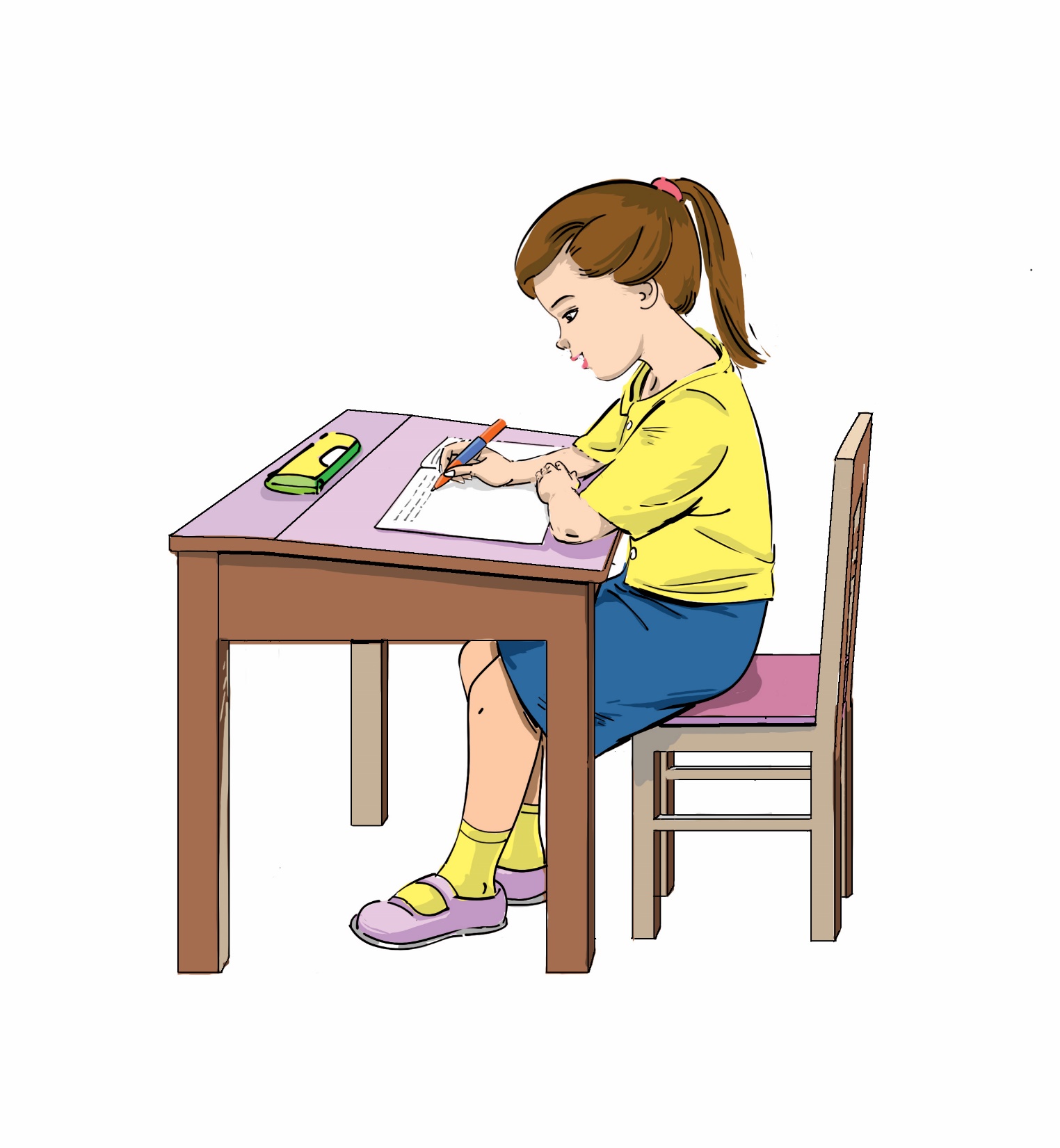 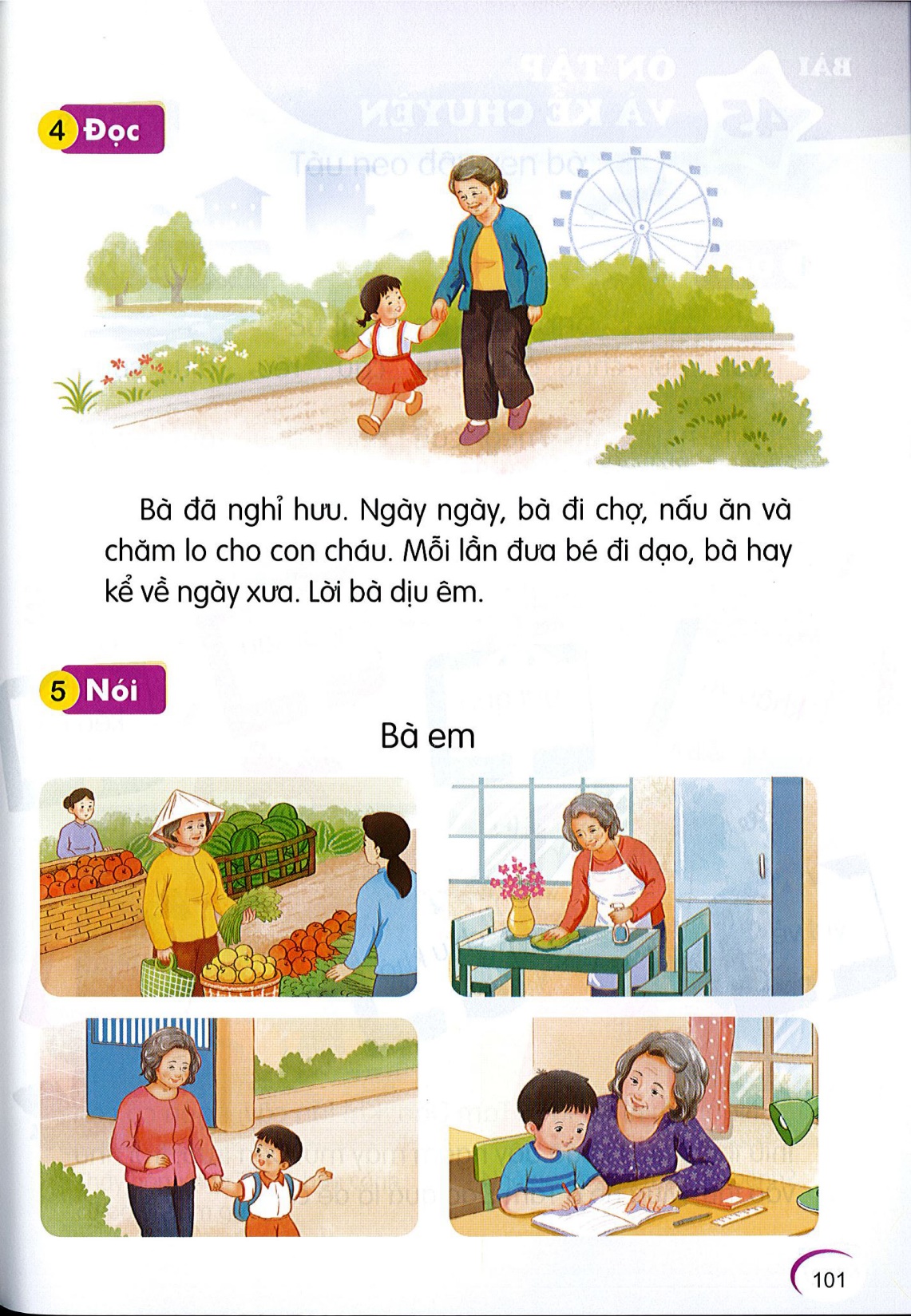 4
Đọc
Baø ñaõ nghæ höu. Ngaøy ngaøy, baø ñi chôï, naáu aên vaø chaêm lo cho con chaùu. Moãi laàn ñöa beù ñi daïo, baø hay keå veà ngaøy xöa. Lôøi baø dòu eâm.
5
Nói
Baø em
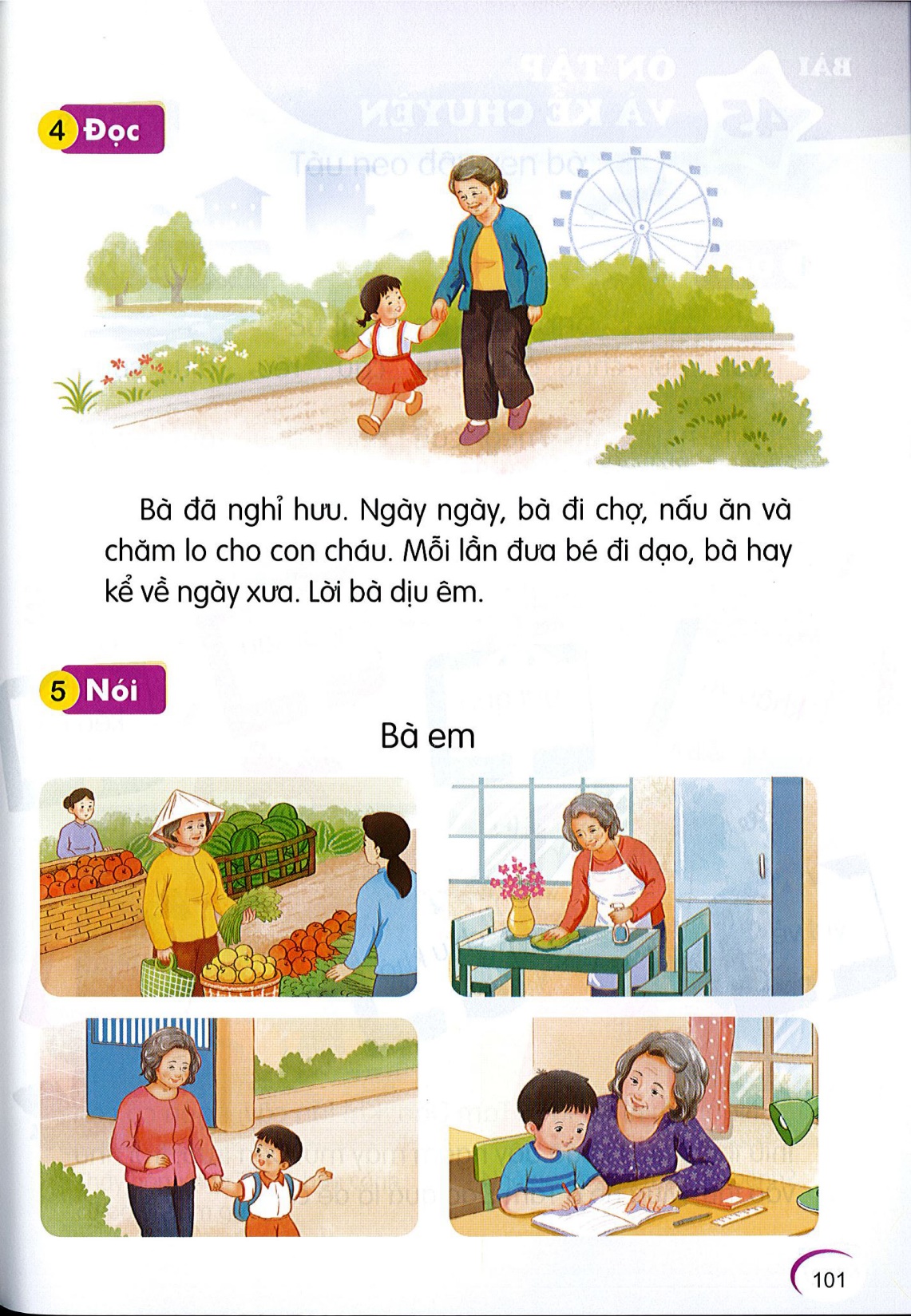 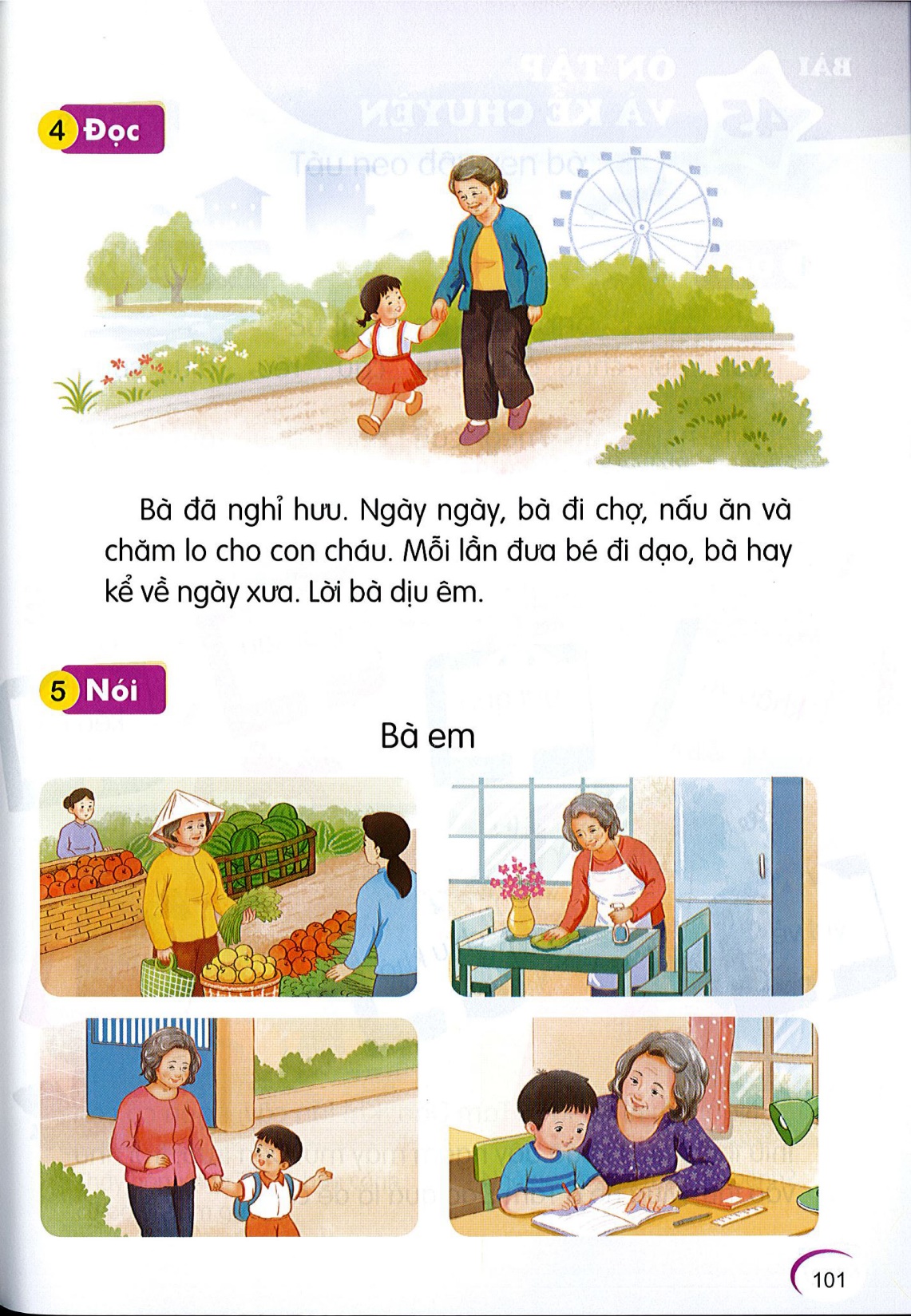 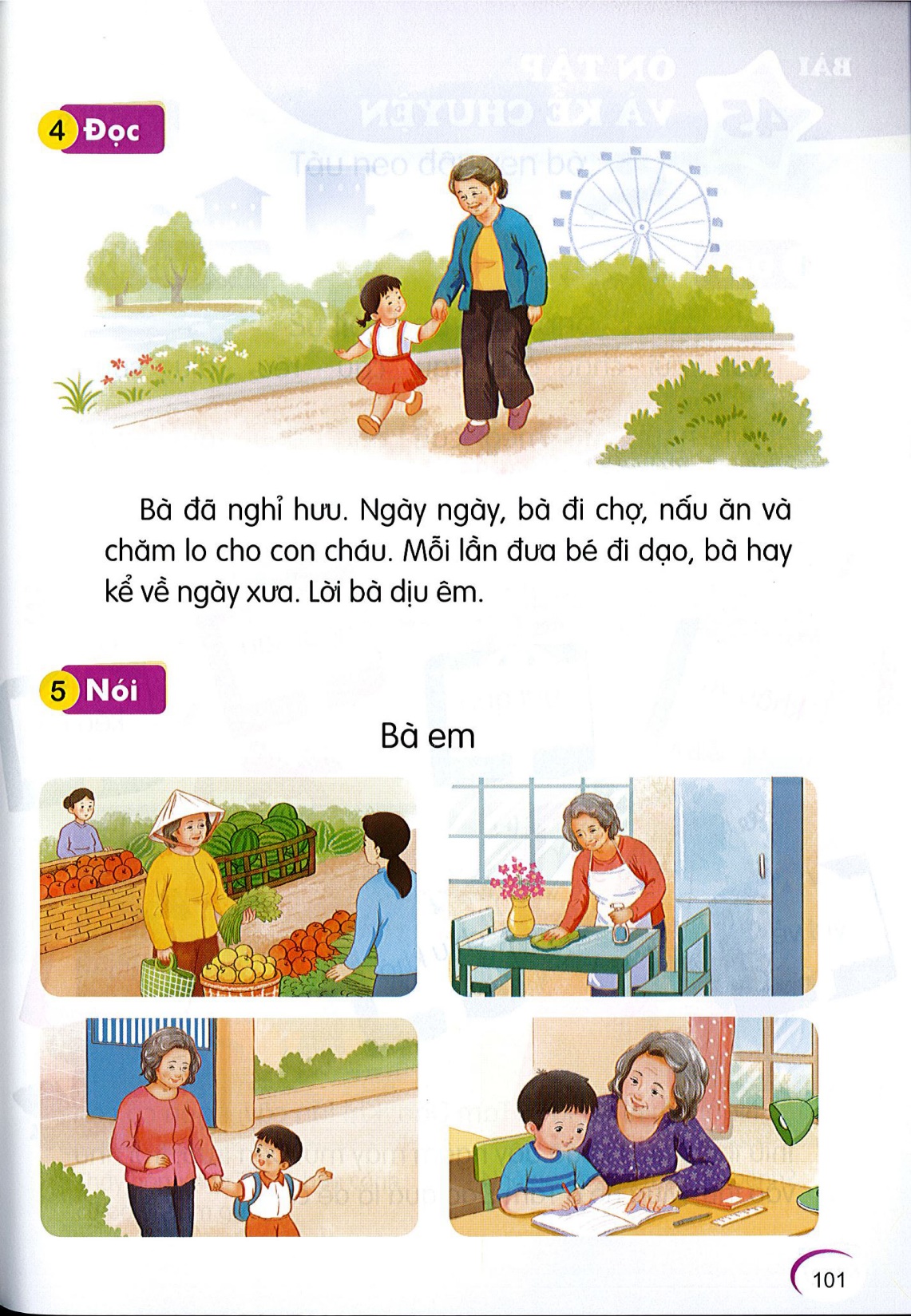 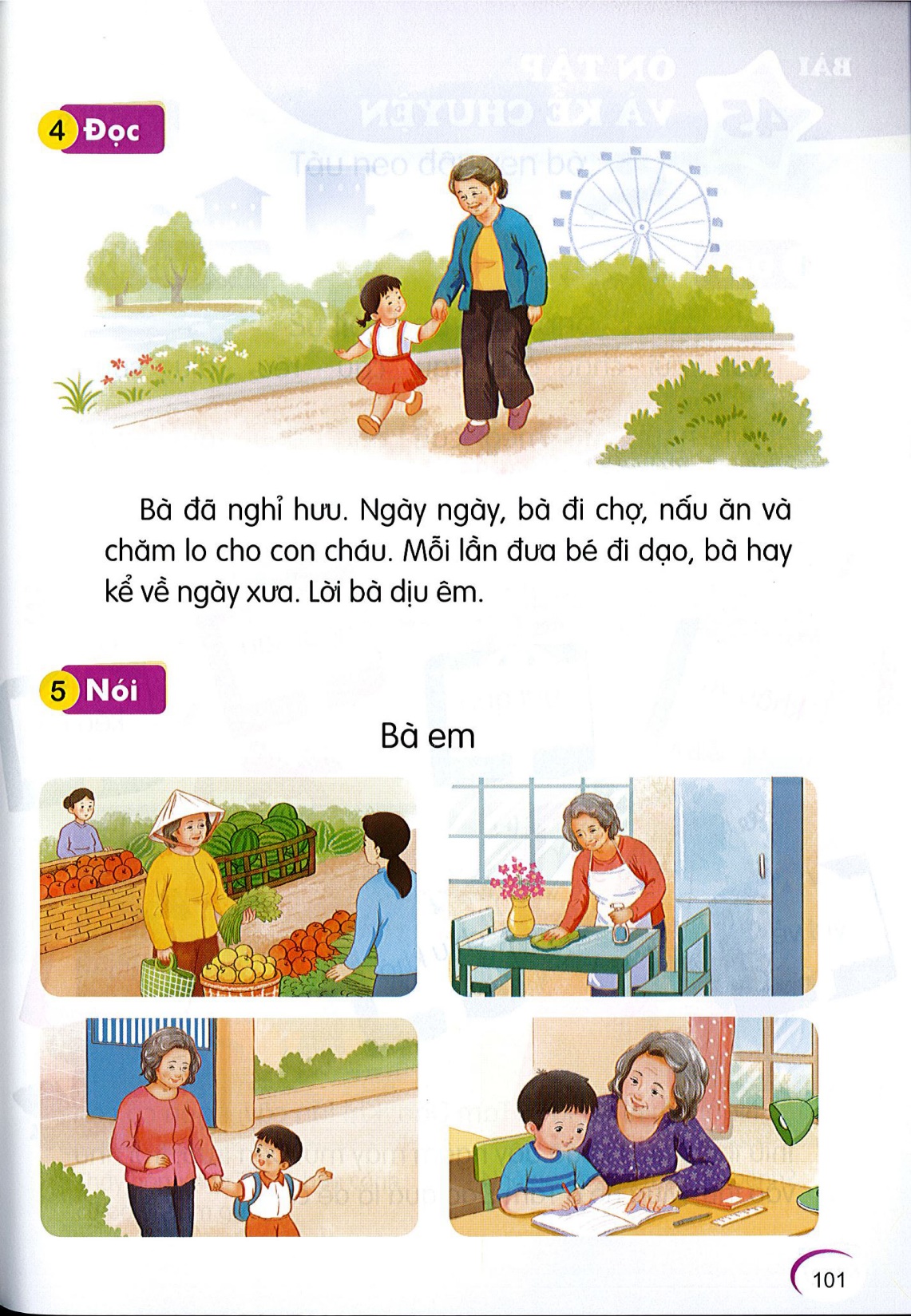